Safe at Work Guidelines for State Agencies§ 16VAC25-220, Emergency Temporary Standard, Infectious Disease Prevention: SARS-CoV-2 Virus That Causes COVID-19
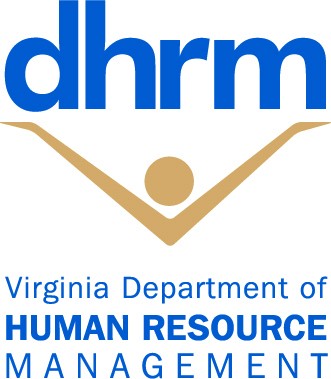 HUMAN RESOURCE COMMUNITY
July 30, 2020
1
[Speaker Notes: Thank you for joining us to discuss the Safe at Work Guidelines for state agencies which DHRM prepared to encourage state agencies’ compliance with 16VAC25-220 Emergency Temporary Standard for Infectious Disease Prevention of SARS CoV-2 Virus that Causes COVID19. For the sake of convenience we will use the term COVID19 in referring to the Virus and will refer to the term “Temporary Standard” when referencing this new standard. Please note the Temporary Standard will expire within six months of the Governor’s State of Emergency or when superseded by a permanent standard, whichever occurs first, or when repealed by the Virginia Safety and Health Codes Board.  Throughout today’s webinar we will also use the term “VOSH” which refers to the Virginia Occupational Safety and Health program in the Department of Labor and Industry – or more commonly known as DOLI.  Our goal in complying with this Temporary Standard is to strive for a balance between keeping our employees safe and maintaining agency operations that serve our citizens.  

I will begin with introductions and will touch briefly on the HRCS webinar series. Additional guidance in the form of a Q&A will be provided later.

To start, I would like to introduce our team here today: 
I’m Natalie Brannon, Talent and Policy Services Director for DHRM and joining me are:
Diane Anderson, DHRM Policy Manager and
Debbie Rigdon, DHRM Sr. Policy Consultant
Johnny Nugent, DHRM’s Risk Management Specialist

We’d also like to thank the following individuals from the Virginia Department of Labor and Industry for assistance in providing this information.  Commissioner Ray Davenport; Ron Graham, Director of Health Programs; and Jennifer Rose, Manager of Consultative Services.  We greatly appreciate the insight and sharing of information and their subject matter expertise in protecting employees safety and health.]
HRCS Webinar Series
2
[Speaker Notes: Before we dive into today’s topic, we would like to take a minute to share the purpose of the Human Resource Consulting Services Webinar Series.

We launched this Webinar Series with 3 key thoughts in mind:

To educate agency Human Resources staff about topics of interest or need.  These may be policy related topics, other HR program areas or topics of interest.

To inform agency Human Resources staff about changes or updates in HR program topics.

To inspire agency Human Resources staff to identify and implement HR program improvements in their respective agencies.]
AGENDA
To provide an overview of the requirements established in        § 16VAC25-220, Emergency Temporary Standard for COVID19
Conducting a Hazard Identification Assessment; 
Developing your Agency’s Infectious Disease Preparedness and Response Plan;
Reviewing obligations for worker training and communication.

Program is non-specific to agency business needs and focused on workplaces with lower to medium hazards/risks.
3
[Speaker Notes: Today’s agenda will focus on Agency’s responsibilities pertaining to employees’ safety in the workplace related to COVID19 hazards.  Many agencies (not all) have participated in virtual, remote work alternatives during the pandemic and over the past weeks have been planning and coordinating a phased re-entry plan for employees to return to the workplace. DOLI’s Temporary Standard applies to all Virginia employers including state government agencies. This webinar will cover compliance requirements for all employers as outlined in the Temporary Standard but will not address specific requirements for those agencies that are considered to have “High” or “Very High” hazards within their work places or associated with their job tasks.  Rather, this webinar will address work environments that are typically known to have low to medium hazards specific to COVID19 such as administrative office or customer service environments. The Temporary Standards for COVID19 incorporates best practices and guidelines provided by the CDC or VDH for managing and controlling risks of exposure for your employees, temporary workers and contractors performing work in your work places.  Our agenda includes – READ the three sub-bullets 
NEXT SLIDE]
RESOURCES
Virginia Department of Labor and Industry - COVID-19 Resources
§ 16VAC25-220  Emergency Temporary Standard Infectious Disease Prevention: SARS-CoV-2 Virus That Causes COVID-19 (July 15, 2020)
COVID19 Safe at Work Guidance for Agency Leaders (dated May 13th)
Safe at Work Guidance Addendum (dated May 27th) 
Executive Order 63
OSHA Guidance on Preparing Workplaces for COVID19

The Virginia Department of Labor and Industry’s Virginia Occupational Safety and Health (VOSH) and their Consultative Services programs are subject matter experts related to this material and will provide assistance via the guidance documents posted on their website and are available for questions.
4
[Speaker Notes: DHRM relied upon the resources listed on this slide to prepare the materials provided in this webinar.  Specifically, the Department of Labor and Industry’s Director of Health Programs for Virginia and their Director of Consultative Services provided technical guidance on this Temporary Standard and the expectations of employers/state agencies. DHRM will not interpret the DOLI’s regulations, but will refer these inquiries to DOLI.  DOLI’s website provides meaningful guidance that works in partnership with the Virginia Department of Health and the CDC.  

We also consulted with the Virginia Department of Health for input to ensure we were congruent with their advice and guidance for businesses with regard to mitigating work place exposures.

Finally, we continue to rely on guidance and updates from the CDC and referred to the guidance provided by the Virginia Workforce Readiness Taskforce for a Safe Workplace.  

For the purpose of this webinar, we will refer to the term “worker” to describe state employees of all statuses, temporary or joint employees, and contractors.  This term is not implying a direct employment relationship.  However, there is a jointly shared responsibility for worker safety.

Agency HR should read and become familiar with the Temporary Standard as well as the guidance documents posted on the Dept. of Labor and Industry’s website.]
Agency Roles & Responsibilities
5
§ 16VAC25-220 Purpose, Scope & Applicability
Risk of Exposure
6
[Speaker Notes: COVID19 has presented many challenges to employers and as we re-enter our work places we have an obligation to ensure continued CONTROLS, PREVENTION AND MITIGATION of potential exposure to our employees, temporary employees, contractors, vendors , visitors and customers. 

This Standard applies to all Employers and Employees including all state government agencies and higher education institutions and their respective places of employment. We encourage you to develop internal policies and procedures specific to this VOSH Standard that fully supports the safety and health of workers, customers, and visitors.

Compliance with CDC guidelines specific to COVID19 providing equivalent or greater workplace protections whether mandatory or non-mandatory shall be considered compliant with this standard.  Compliance with a recommendation in CDC guidelines, whether mandatory or non-mandatory to mitigate COVID19 related hazards or job tasks addressed by this standard shall be considered evidence of good faith in any enforcement proceeding related to this standard.  

Higher Ed institutions that have received certification from by SCHEV for their re-opening plans are in compliance with guidance documents as developed by the Governor’s Office in conjunction with VDH shall be considered in compliance provided the institution operates in compliance with their certified re-opening plans and the plans provide equivalent or greater levels of employee protection than this standard.  

Employers are not obligated to conduct contact tracing of COVID19 cases; however DHRM encourages agencies to partner with their local health department to assist with contact tracing to mitigate exposures as quickly as possible.]
Hazard Identification & Assessment
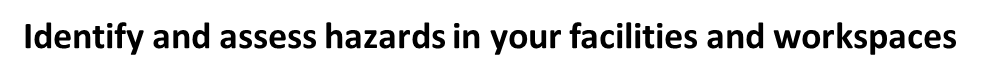 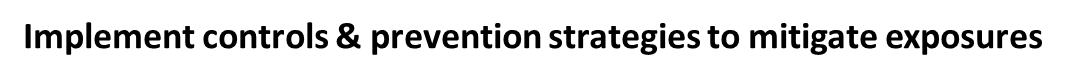 7
[Speaker Notes: DOLI’s Temporary Standard for COVID19 requires employers to identify and assess potential hazards – meaning identifying and assessing opportunities for exposure to employees, temporary workers and contractors.

In future slides we will explore your responsibilities regarding 

Engineering Risks and Hazards or any work environmental risks/hazards that may contribute to exposure to COVID19 such as spacing, ventilation, common area usage, etc.;
Workplace Administrative Hazards means procedures which impact employees daily exposure to COVID-19 disease related workplace hazards and job tasks which may be controlled through staggered scheduling, teleworking, etc.; And
Personal Protective Equipment or PPE means equipment worn to minimize exposure to hazards that cause serious workplace injuries and illnesses. Clearly not all jobs in state agencies require a full contingent of PPE but it is the employer’s responsibility to know when it is required and to also train or inform employees on how to use it, when to use it and hold employees accountable for using it appropriately. 
NEXT SLIDE]
Organizational and Job Risk Assessments
Assess overall risks:

Work environment factors
Workplace interactions
Work space factors
Egress to/from work space
Shared or common areas
Assess job duty risks:

Increased exposure risks
Social distancing risks
Training on safe practices while performing higher risk tasks
Federal OSHA publication 3990 breaks this down further by job tasks specific to COVID-19
Low
8
[Speaker Notes: In accordance with this Temporary Standard, employers shall assess their workplace for hazards and job tasks that can expose employees to COVID19.  The assessment of hazards and risk levels of exposures must address both the organizational risks and the risks associated with specific job duties performed by your workers.  Consider whether your agency’s work environment and the work performed can be categorized as 
Very High Risk
High Risk
Medium Risk
Low Risk
These levels are defined in the standard.  
Most general office and customer service environments within state government will be a combination of low and medium risk environments and job tasks contingent upon the frequency and volume of public contact.  Some positions may contain a combination of low, medium and high risk job tasks/functions.  Be certain to consider those risks in your hazard identification and how you plan to control and mitigate the risk of COVID19 or other infectious disease exposures.  Keep in mind that you may have other risks as well – slips/trips/falls, electrical exposures, climbing, falling items, etc.  

Specific job duties that may need to be considered include those that involve face to face interactions with members of the public or others in the workforce.  For instance, since the outbreak of COVID19, HR has successfully managed many functions virtually; however, as we re-enter the workplace, face to face meetings with employees, managers and job candidates will increase our risk.  How will you mitigate this risk for your HR professionals?  

Federal OSHA Publication 3990 may assist you in breaking the job task assessments down further.  See the Chapter titled “Classifying Worker Exposure to SARS-CoV-2]
NIOSH Hierarchy of Controls
The National Institute for Occupational Safety and Health or NIOSH leads a national initiative called Prevention through Design (PtD) to prevent or reduce occupational injuries, illnesses, and fatalities through the inclusion of prevention considerations in all designs that impact workers. Hierarchy of controls is a PtD strategy. To learn more, visit the PtD website
9
[Speaker Notes: The National Institute of Occupational Safety and Health created a great graphic detailing the hierarchy of controls specific to job hazards.  The idea behind this hierarchy is that the control methods at the top of graphic are potentially more effective and protective than those at the bottom. You can substantially reduce the risk of illness or injury to workers by following this hierarchy.   Let’s review these levels:
Elimination and Substitution
Elimination and substitution, while the most effective at reducing hazards like COVID-19, also tend to be the most difficult to implement in an existing process. For an existing process, major changes in equipment and procedures may be required to remove or replace the a hazard.
Engineering Controls
Engineering controls are more effective than administrative controls and PPE for controlling worker exposures in the workplace because they are designed to remove the hazard at the source, before it comes in contact with the worker. Well-designed engineering controls can be highly effective in protecting workers. The initial cost of engineering controls can be higher than the cost of administrative controls or PPE. However over the long term, operating costs are frequently lower, and in some instances, can provide a cost savings in other areas such as leave costs. The NIOSH website provides a Engineering Controls Database listing a wide variety of engineering controls for a variety of hazards that may be beneficial for reducing or eliminating worker exposures  - not just COVID-19.  
Administrative Controls and PPE
Administrative controls and PPE are frequently used when workplace hazards are not particularly well controlled. Administrative controls and PPE programs may be relatively inexpensive to establish but, over the long term, can prove to be costly if the controls are not sustainable and effective. 
Page last reviewed: January 13, 2015 Content source: National Institute for Occupational Safety and Health National Institute for Occupational Safety and Health  Accessed on June 23, 2020.]
Engineering Risk Assessment & Controls
Facility or Office Occupancy Rate

Enhanced ventilation rates with clean filters

Signage with guidance to Workers, Visitors, Customers

Barriers for customer service windows

Common spaces (lobby, breakroom, restrooms, meeting rooms)

Social distancing markers (tape on the floor, signs, etc.)

Increased cleaning/disinfecting schedule with EPA-approved products

Provide supplies (tissues, sanitizing wipes, hand sanitizer, and hands-free trash receptacles)
10
[Speaker Notes: As this slide indicates, the Temporary Standard for COVID19 requires that you understand your facility’s maximum Occupancy Level which may vary from floor to floor.  HR must partner with your building manager to acquire this information and also confirm the HVAC’s ventilation is operating at full capacity with clean filters that are changed frequently.

As you assess the engineering controls in your workplaces factor in these observations:
For cubicles – determine the height of the walls and if doors or closures are available to separate the workspaces.  The Temporary Standards reference a requirement for floor to ceiling barriers between work spaces so determine if you need to install protective plexiglass or similar barriers.   Again – work with your building manager or a space planner on these issues.  We acknowledge that all agencies will not have floor to ceiling partitions but they do need to be high enough to protect your workers from airborne particles.
Post instructional signs or floor markings for Workers, Visitors and Customers indicating how to maintain social distancing.  This is especially important for lobbies, reception areas and direct-service areas to the public.
Be sure to protect your reception/lobby or customer service desks. Station lobby furniture six feet apart and temporarily remove excess furniture to prevent congregating.
Assess common spaces shared by workers – such as restrooms, meeting rooms, break rooms to ensure they are ready for social distancing.  Post signage indicating the number of people permitted at any one time.
Keep EPA-approved disinfectants on hand to sanitize the work environment several times each day.  Maintain the Safety Data Sheets on the cleaning & sanitizing products as required by other VOSH standards.  Be certain employees are using the products correctly and are using the correct PPE as required. 
Provide instructions to Ees on the proper use of face coverings, hand sanitizer and how to wash their hands.
Provide hands-free trash receptacles for used tissues and sanitizing wipes.  Most agencies will not require bio-hazard receptacles.
Please note the Temporary Standards state that the cost of corrective measures to be taken will not usually be considered as a factor in determining whether a violation of this standard has occurred.]
Workspace Administrative Controls
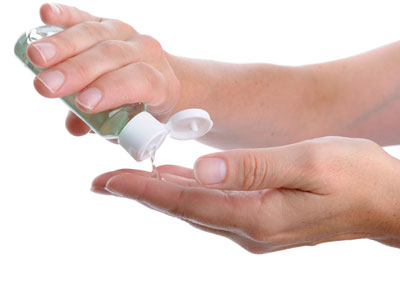 Examples to mitigate hazards/risks:
Telework where feasible

Increased breaks for handwashing

Staggered scheduling – promote social distancing for spaces with close contact

Staggered breaks – avoid gatherings in break room areas, smoking areas

Provide face coverings, tissues, sanitizing wipes and hand sanitizer (60% alcohol) to employees and customers

Be prepared for ADA interactive discussions regarding face coverings, return to work space, etc. and respond in writing to employees.
11
[Speaker Notes: When considering Administrative Controls review options that further enhance the engineering controls within the workspace and serve to mitigate potential exposures:

Continue remote work and virtual services whenever feasible and appropriate for the position. Telework is an agency leadership decision.
Offer increased breaks for hand-washing and sanitizing of work spaces
Stagger work schedules and breaks to promote social distancing.  Consider alternating telework with on-site scheduling.
Be prepared to engage in Interactive Discussions related to bona fide disabilities and vulnerabilities to COVID19 and respond in writing to Ees.
Avoid sharing equipment between colleagues that is not properly sanitized between use.  
Address these requirements with contractors, sub-contractors and temporary employee vendors.]
Face Coverings and Other PPE
Face Coverings are required in state facilities and must cover both nose and mouth.  Medical exceptions with documentation and Interactive Process.

Face coverings are not respirators or defined as PPE.

Provide face coverings or allow employees to wear their own as business appropriate.

Advise employees on proper wear and use to include cleaning of cloth face coverings

Glove usage – one time use only
12
[Speaker Notes: State workers are required to wear face coverings which cover the nose and mouth while inside state buildings. Once the employee is in their work space that is separated from others by 6ft or more, facial covering can be removed but must be worn in the halls, common areas, while in meetings or interacting with colleagues.  

N-95 masks – needed only for medical personnel to include those checking temperatures or engaging in COVID19 testing activities.  Protective covering such as a protective disposable gown to cover clothing is also suggested.  Be advised N-95 mask usage falls under the OSHA Respiratory Protection Standard so your agency will also need a Respiratory Protection Program.

Gloves – discard after one-time use.  Employees must be trained in the process for safely removing gloves without contaminating themselves over open trash receptacles.  

If job duties require respirators – provide them and ensure fit tests.

Engage in Interactive Discussions to determine why employees will or cannot wear a face covering.  If medical – request immediate medical documentation and seek alternative options.  For  Religious reasons  - notify DOLI who will seek guidance from the Office of the Attorney General.  No other reasons are acceptable.  Counsel/warn and document via Standards of Conducts.  Provide due process.

Consider accommodations such as allowing employees to work in spaces that have a door that can be closed while working; permit an additional break to allow employee to have outside time to remove the face covering and breathe fresh air.]
Temperature Screenings
Not required in § 16VAC25-220 – Employer Choice
Permitted by EEOC – considered as medical screening
Confidential medical record – retain 30 years post separation
HIPAA Concerns
Safety of the Screeners – Adequate PPE
Staging Area impacts Temperature Readings (breeze, heat, etc.)
Impact of Heat Index
Training of the Screeners – Medical Personnel Preferred
13
[Speaker Notes: The EEOC permits temperature checks and has recently stated that COVID19 testing is allowable.  However, we remind agencies these actions are a snapshot in time and are not necessarily indicative of an individual’s COVID19 status as some people who test positive do not run fevers.  

Individuals conducting the temperature checks must be trained in the process of checking temperatures (medical personnel are preferred), how to maintain confidentiality and how to recognize anomalies.  We’ve had reports from several employees whose agencies are engaging in the temperature checks that their infrared temperatures are routinely being recorded as 80 degrees. Either the infrared thermometer is not properly calibrated, the area may be too windy/drafty to accurately capture the temperature or the thermometer is not getting close enough to the individual.  Screeners must be alert and properly respond on all unusual readings.

Be mindful of employee’s HIPAA rights to confidentiality as the screening is considered by the EEOC as a medical screening.  Employees are highly sensitive to the fact that if one individual is asked to step aside then something must be wrong and the gossip chain begins.  We cannot permit our employees to be treated differently by their colleagues if they are asked to wait longer to cool down from the heat to get re-screened or if they are asked to return home due to an elevated temperature that exceeds 100.4 degrees.  Stress the importance of this in relation to the Civility Policy.

Protect the screeners with adequate PPE – gloves, N-95 mask.  Be sure the screener does not have an age or health vulnerability to COVID19.]
COVID-19 Hazard Assessment
Evaluator:__________________________Department/Location:_____________________Date:________________
Excerpt of form developed by VOSH at www.doli.virginia.gov
14
[Speaker Notes: This slide provides an example of a Hazard Risk Identification and Assessment form designed by the Department of Labor and Industry. This is essentially a simple Excel spreadsheet or a Table format outlining the workspace areas, the job task risk for each position associated with each area, the relevant resolution to control the risk/exposure and required PPE to include face coverings.  

Conduct a walk thru of your building, your floors and your office spaces to identify hazards. Make certain you include common areas.  Identify hazards and risks of exposure in each area and position and the respective controls or strategies to eliminate or minimize the exposure.  Be sure to include the potential for multiple occupancy of a state-owned or state-leased vehicle. 

When assessing job risk, create a list of employees arranged by risk level based upon their job duties/tasks.  You may group by roles if the positions perform significantly similar duties.  Remember to check the OSHA 3990 publication and the instructions for completing this form located on the VOSH website to obtain more guidance on the hazard and job risk assessment.

This document needs to be signed and dated. 

If a DOLI VOSH Inspector shows up on your premises in response to an employee complaint they will look for both the Hazard Identification and Assessment documentation and your agency’s Infectious Disease Preparedness Plan/Policy.]
Infectious Disease Preparedness & Response Plan
Evaluate Risk of Exposure

Where?

How?

To What Extent?
Identify Controls Needed 
to Mitigate Risks

OSHA/VOSH Standards

VDH/CDC Guidelines

Prepare for contingencies 
and future outbreaks
Visitors
15
[Speaker Notes: This is a critical requirement for agencies with hazards or job tasks classified as:
“Very high” or “High” or 
“Medium” with eleven (11) or more employees shall develop and implement a written Infectious Disease Preparedness and Response Plan.  
This plan is very useful for all agencies – even if your hazards and job tasks are considered to be “low”. Consider and communicate the IDPRP as an agency policy and require employees to comply. 

Specify the CDC/VDH, or other Commonwealth of Virginia guidance documents to include the VOSH COVID19 Standard the agency is complying with and assign the oversight of the plan to an individual employee with expertise in safety/health in the workplace.]
Infectious Disease Preparedness & Response Plan
VOSH provides a suggested Template – some information is sorted by industry.
Include a section for 
Sick Employees & Process for Notifying Management
Returning to Work from Suspected or Positive COVID-19
OSHA COVID-19 Recordkeeping Requirements
Notification Requirements
Training Requirements
Anti-discrimination Requirements
16
[Speaker Notes: DOLI’s website provides a suggested template for an Infectious Disease Preparedness and Response Plan and we encourage agencies to use it.  In addition to including the sections noted on this slide, we will note that you must:

Determine which of the exposure risks apply to your agency’s workplace and positions to include interactions with the public, customers, and co-workers.

2. Define the controls that will be most effective in either preventing the transmission of COVID-19 or in responding to the infection.  This includes Engineering Controls, Administrative Controls, PPE, and/or Safe Work Practices & Training

3.Prepare and define your plan for the what-ifs: such as an employee/customer/visitor becoming ill.  Where can they be contained without exposing others until the individual can safely leave the facility, either via medical transport or on their own?  

4.Include Stay Home/Go Home Policy language for employees when they become sick. Identify who employees should contact if they are positive for COVID-19, become symptomatic for COVID-19 or are exposed to a positive COVID-19 case.  

5.Record all positive cases as required by OSHA Recordkeeping Requirements and establish and follow Notification Procedures.  Remind employees to be respectful of each other’s privacy and that retaliatory behavior towards anyone who was positive or exposed to COVID-19 will not be tolerated.]
CDC – Updated Symptoms of COVID19
The above symptoms should not be attributable to any other medical conditions
Person to Person exposure typically means close (within the six foot range) and prolonged or frequent interactions
Surface exposures – virus may live for hours or minutes depending upon the type of surface.  
CDC recommends always carry a face covering, 60% Alcohol-based Hand Sanitizer and tissues.  Never leave home without it.
17
[Speaker Notes: Communicate and train employees on the symptoms of COVID19 –( cite as listed on the slide)  Person to person exposure occurs most often when individuals are in close contact with others for periods exceeding 15 minutes or frequent durations such as frequent customer service contact.  Reinforce the need to wear facial coverings and social distancing of six feet and provide barriers where feasible.  Consider reassigning employees that have vulnerabilities to roles with less public contact if possible.

Consideration of Age and Chronic Health Vulnerabilities is also addressed in the VOSH Temporary Standard.  Because the CDC and VDH updates both the symptom list and the health vulnerabilities list, DHRM urges agencies to monitor these websites routinely. During periods when your local areas are not engaged in outbreaks it is reasonable to ask employees for medical documentation related to symptoms, testing or underlying health vulnerabilities.]
Pre-Entry Workplace Questionnaire
18
[Speaker Notes: This slide presents a pre-entry workplace questionnaire:

If a worker responds “yes” to one or more of these questions, ask the employee to return home and use available sick leave.  Follow the “Go Home and Stay Home” safe practices within your Infectious Disease Preparation Response Plan.  If a worker feels ill while in the workplace, isolate the individual as quickly as possible in a room with a door that closes and  seek medical attention as needed.  Maintain social distancing as much as possible and encourage the employee to wear a face covering if tolerated.  

This practice/protocol should be part of your agency’s Infectious Disease Preparation and Response Plan or if you elect to not have one, your agency’s administrative policy for mitigating COVID19.]
Prompt ID and Isolation of Sick People
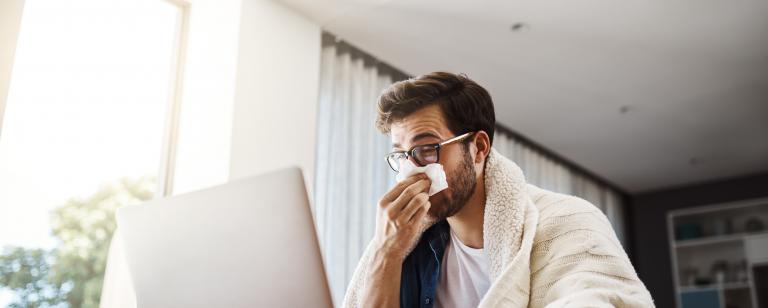 Critical step for protecting workers, 
	customers and visitors

Policy - Stay home and go home if sick

For workers:  self-monitoring and reporting in if sick

Exercise notification procedures if a worker tests positive for COVID19 or other infectious disease
OSHA/VOSH Recordability of the Coronavirus
19
[Speaker Notes: The Standard requires employees to self-monitor for COVID19 and to report if they’ve been exposed to COVID19, or have symptoms consistent with COVID19.  These individuals may not return to the workplace but can telework if feasible. Agencies must establish and advise employees of the process for informing managers of their status if they know or suspect that they may be infected with COVID19.  You must ensure that contractors, subcontractors and companies providing temporary workers follow the same practices. 
  
Require employees to Stay Home or Go Home if sick - even if symptoms appear to be mild.  Consider the employee may be pre-symptomatic and infectious.

Advise and instruct workers and supervisors on the agency’s reporting process for taking sick leave.  Exercise greater flexibility and refrain from passing judgment. 

Be prepared to participate in the notification process for positive tests within the work space.  Notifications should occur within 24 hours of being made aware of the positive results.  Notify the building/facility owner.  The Standard also requires that you notify the local health department of the positive.   If three or more workers are positive in a 14-day period in the same facility, you must notify DOLI.  Advise all exposed employees to self-isolate for fourteen days.  Encourage those exposed to consult with their medical practitioner and to cooperate with health officials.  Send a separate notification to the rest of the agency with basic information only and maintain confidentiality specific to the individual(s) who are positive.  Advise the workforce that any individuals who were exposed have been contacted.  Encourage staff to refrain from rumors.  Follow the DHRM process outlined on our website.
If you maintain medical records, provide the employee access to the records upon request.]
§ 16VAC 25-220 RTW Positive/Suspected COVID-19
Workers with or Suspected to have COVID-19 can stop isolation and return to the workplace when they’ve met one of the two options:


Option1: Symptom Based - Employee will not have a test to determine if they are still contagious. Must meet these three conditions:
no fever for at least 72 hours (that is, 3 full days of no fever without the use medicine that reduces fevers)AND
other symptoms have improved (for example, cough or shortness of breath have improved)AND
at least 10 days have passed since their symptoms first appeared.


Option 2: Test-Based to determine if the employee is still contagious. Must meet these three conditions:
The employee no longer has a fever (without the use of medicine that reduces fevers)AND
other symptoms have improved (for example, cough or shortness of breath have improved)AND
they received two negative tests in a row, at least 24 hours apart. Their doctor should follow CDC guidelines.

Note:  CDC/VDH Guidance may indicate less time is required for returning to work.  However, the VOSH Standard requires employers to exercise the practice that provides the greater protection to workers.
20
[Speaker Notes: As noted on slide, the VDH and the CDC have prescribed two options that agencies may follow when returning a worker who previously tested positive for COVID-19 back to the work place.  The VOSH standard requires that you employ one of these options prior to permitting an employee to return to work from a known or suspected to be infected with COVID19.

<Review the options on the slide>  Keep in mind that where feasible, telework is a continued option and may be necessary for those individuals who were hospitalized for lengthy periods or experienced the more severe forms of the virus.  Most people experience lesser symptoms and are able to return to work at least 10 days after experiencing symptoms but be sure to follow the guidance of their medical practitioners.  Most of us in HR are not medical professionals and we should not attempt to substitute our judgment for that of the individual’s treating practitioners.

If your agency requires the COVID19 testing, it must be at your agency’s expense and you should note this is a medical test and must be maintained in a confidential medical record for the duration of the individual’s employment plus 30 years.  

As a reminder – these individuals are protected from retaliation or discriminatory/offensive treatment from colleagues, supervisors and leadership.  There should not be any disparate treatment directed towards these individuals based upon their experiences with the Coronavirus.]
Training Requirements
21
[Speaker Notes: One of the predominate requirements of all OSHA and VOSH standards is employee training and communication.  You can do everything right as an employer but if your workers are not adequately informed and trained on what to do and what your expectations are with regards to your workplace safety and health protocols, then your agency’s workplace safety and health program is incomplete and completely inadequate.  

16VAC 25-220 contains specifics regarding what must be included in the training and also requires a certificate be issued upon completion with specific info that must be included on the certificate. Training on all topics outside of the Infectious Disease Preparedness and Response Plans must be completed within 30 days after the effective date of the VOSH Standard.  The training on the Infectious Disease Preparedness and Response Plan must occur within 60 days.
Training Powerpoints and a certificate will be available on the VOSH webpage.  Required training topics include:
Characteristics and methods of transmission of SARS-CoV-2 virus
Symptoms of COVID-19 disease
Ability of pre-symptomatic and asymptomatic COVID-19 persons to transmit SARS-CoV-2 virus
Safe and healthy work practices (e.g., distancing, disinfection procedures, etc.)
Personal Protective Equipment:
when PPE is required,
what PPE is required,
how to properly don, doff, adjust, and wear PPE,
the limitations of PPE, and
the proper care, maintenance, useful life, and disposal of PPE
Anti-discrimination provisions of this standard/regulation in §90 and
Employer’s Infectious Disease Preparedness and Response Plan, where applicable]
Training Certification Requirements
Written Certification Record Requirements

Employers covered by §16 VAC 25-220 of the standard/regulation where employees exposed to hazards or job tasks classified at “very high,” “high,” or “medium” exposure risk levels. 
Includes name or other unique identifier of the employee trained.
Trained employee’s physical or electronic signature.
Date(s) of the training.
Signature of the person who conducted the training or the signature of the employer.
Retraining Expectations

Changes in workplace, hazard exposure, or job tasks.

Changes to employer’s Infectious Disease Preparedness and Response Plan.

Employee has not retained understanding.
Employees classified at “lower” risk shall receive written or oral information on the hazards and characteristics of the 
Virus, the symptoms of COVID19 and measures to minimize exposure.  DOLI will provide a handout on their website.
22
[Speaker Notes: The standard/regulation identifies key training certification and record requirements.  

For employers covered by §50 or § 60 of the standard where employees exposed to hazards or job tasks classified at “very high,” “high,” or “medium” exposure risk levels, training certification requirements include the following:

Name or other unique identifier of the employee trained.
Trained employee’s physical or valid electronic signature vs a typed name.
Date(s) of the training.
Signature of the person who conducted the training or the signature of the employer.

There may also be circumstances that require retraining.  This could include situations where there have been changes in the workplace, hazard exposure, or job tasks; changes to an employer’s infectious disease preparedness and response plan, or the employee has not demonstrated retention or understanding of the training.

For employees who are classified as a “lower” risk, the standard requires written or oral information on the hazards and characteristics of the Virus and the symptoms of COVID19.  However, it is a good business practice to train all employees on safety in the work place and the best practices for mitigating their exposure while in the workplace.]
Training Resources for Workers
VOSH 16 VAC 25-220 training resources (link once published)
Face Coverings Fact Sheet
https://www.cdc.gov/coronavirus/2019-ncov/downloads/cloth-face-coverings.pdf
Face Coverings Do’s and Don’ts
https://www.youtube.com/watch?v=VciAY7up1Fs
Donning PPE Video
https://www.youtube.com/watch?v=of73FN086E8
Handwashing
https://www.youtube.comwatch?v=d914EnpU4Fo
https://www.cdc.gov/handwashing/videos.html
COVID-19 Video Library (includes American Sign Language videos)
https://www.cdc.gov/coronavirus/2019-ncov/communications/videos.html?Sort=Date%3A%desc&Topic=COVID-19
Prevent Getting Sick – includes info on cloth face coverings, social distancing, and wearing gloves
https://www.cdc.gov/coronavirus/2019-ncov/prevent-getting-sick/index.html
23
[Speaker Notes: As your agency considers the identification of necessary training for employees, here are some potential training resources your agency may be able to leverage to help meet some of the required training needs.]
More Training Resources….
COVLC Resources
Coronavirus Precautions and Prevention:  Common Sense Hygiene
Infection Control:  Handwashing for Healthcare
Wide variety of Worker Safety/Health topics
Cleaning & Sanitizing Informational Guides
https://www.epa.gov/sites/production/files/2020-04/documents/disinfectants-onepager.pdf
https://www.epa.gov/pesticide-registration/list-n-disinfectants-use-against-sars-cov-2-covid-19
24
[Speaker Notes: These training and informational resources will be posted on the DHRM website.]
Discrimination
§ 16VAC-25-220 requires:
Cannot discharge/discriminate against an employee because the employee exercised their rights under the safety and health provisions of this standard for themselves or others;

Cannot discharge/discriminate against an employee who voluntarily provides and wears their own PPE if not provided by the employer, provided the PPE does not create a greater hazard to the employee or other employees;

Cannot discharge/discriminate against an employee who raises a reasonable concern about infection control related to COVID19 to the employer, other employees, a government agency or to the public such as through print, online, social or any other media;

Employee is not limited from refusing to do work or enter a location they feel is unsafe.  See 16VAC25-60-110 for requirements concerning discharge or discipline of an employee who has refused to complete an assigned task because of a reasonable fear of injury or death.
25
[Speaker Notes: (Read the slide then proceed):  Train all managers to consult with HR or the agency’s workplace safety officer regarding any workplace safety/health concerns specific to COVID19.

Many employees are expressing fears about returning to the workplace and directing these fears to DHRM.  Essentially, DHRM is advising:

Consult with their Agency’s HR;
If they have a medical vulnerability, engage in the Interactive Process to explore reasonable accommodations;
Where possible – telework or seek a reassignment to a position that permits telework if their skillset supports such a reassignment;
Consider the safety protocols already employed by the agency;
Consider Q status if the agency business needs will support this transition;
Request the use of their personal leave or if that is not available, consider a leave without pay, but recognize the impact this action will have on benefits/service;
Consider contacting the EAP for relief from stress/anxiety]
Conclusion
Keep in mind that state agencies can now receive civil penalties for serious violations of VOSH Standards.  Be ready and be safe.
Check the DOLI website for guidance documents and training specific to workplace hazards.  VOSH is your best resource for compliance.
Partner with Workplace Safety/Health Officer and Building/Facility Manager.
Designate someone to lead the assessment and compliance with this standard. 
FAQs on this topic will be posted on DHRM’s website under COVID-19 information.
DOLI is proposing a permanent standard with an effective date no later than 1/27/21.  We encourage you to review this proposed standard on DOLI’s website and monitor its progress.
Ready to take your questions.
26
[Speaker Notes: Review the bullets.   

Now, we will go to your questions that you have posted during the webinar.  If you have additional questions now, please submit them via the Questions feature in the control panel.  Again, DHRM will not interpret DOLI regulations, but will refer these inquiries to DOLI.  We may refer certain questions to the FAQs in the interest of time, but we will respond to as many as we can in the time remaining. 

[answer questions]

Thank you for participating in today’s webinar.  It was recorded and you will receive an email tomorrow with a link to the recording.  A copy of today’s presentation is available in the Handouts feature in your control panel.  You can click on it to download a copy to save.

Thank you for your ongoing efforts on behalf of your Agency employees.  Stay safe and 
remain resilient throughout this marathon!]